Vocab Unit 6
Anomalous
Abnormal, irregular, departing from the usual
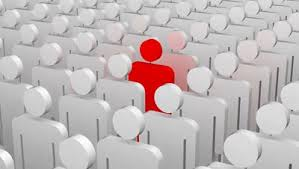 aspersion
A damaging or derogatory statement; the act of slandering or defaming
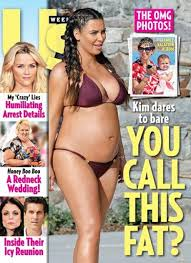 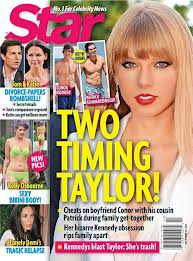 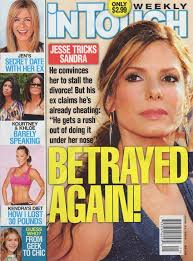 Bizarre
Extremely strange, unusual, atypical
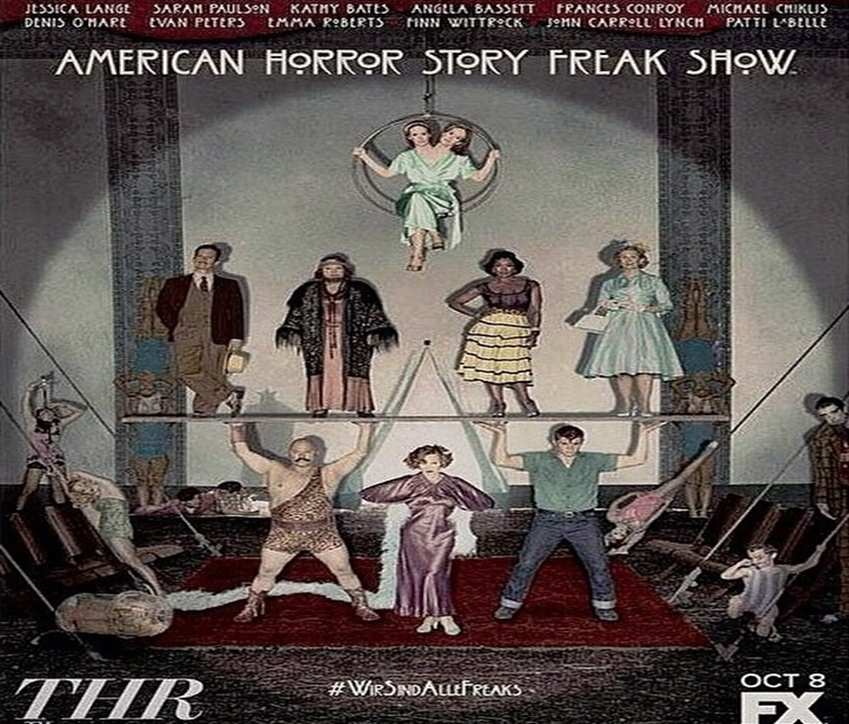 Brusque
Abrupt, blunt, with no formalities
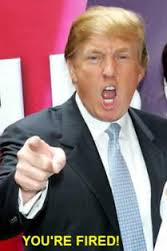 Cajole
To coax, persuade through flattery or artifice, to deceive with soothing thoughts or false promises
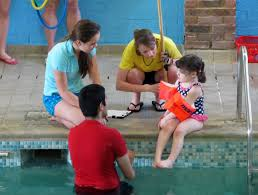 Castigate
To punish severely; to criticize severely
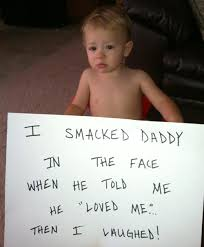 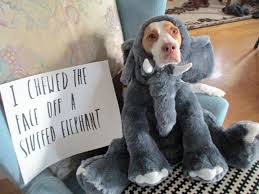 Contrive
To plan with ingenuity; to bring about through a plan
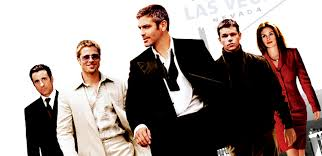 Demagogue
A leader who exploits popular prejudices and false claims and promises in order to gain power
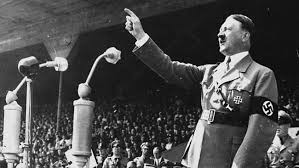 Disabuse
To free from deception or error set right in ideas or thinking
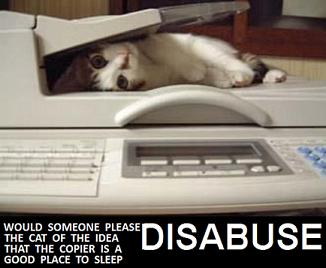 Ennui
Weariness and dissatisfaction from lack of occupation or interest, boredom
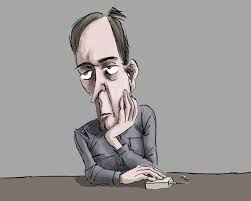 Fetter
A chain or shackle placed on the feet; to chain or shackle
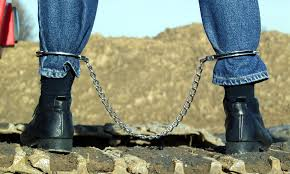 Heinous
Very wicked, offensive, hateful
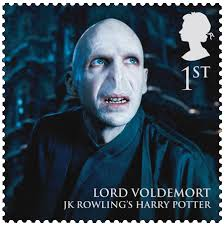 Immutable
Not subject to change, constant
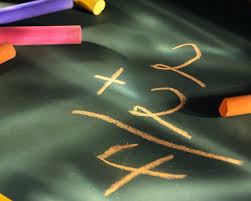 Insurgent
On who rebels or rises against authority
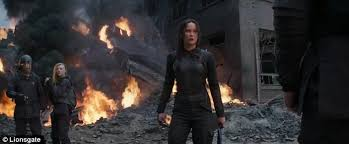 Megalomania
A delusion marked by a feeling of power, wealth, talent etc.
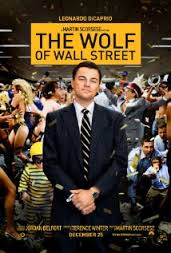 Sinecure
A position requiring little or no work; an easy job
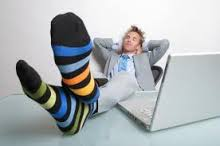 Surreptitious
Stealthy secret, intended to escape observations, made or accomplished by fraud
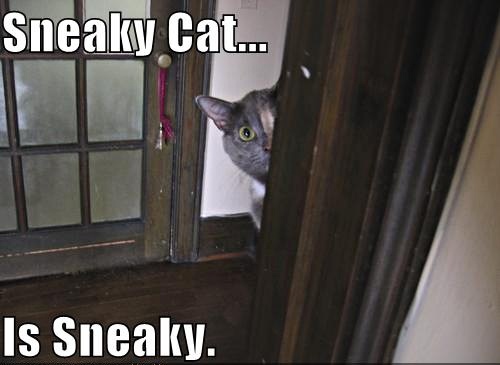 Transgress
To go beyond a limit or boundary; to sin; violate a law
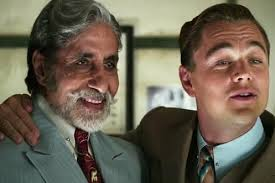 Transmute
To change from one nature, substance, or form to another
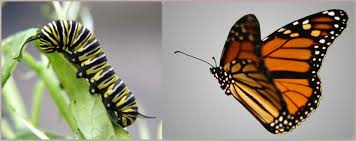 Vicarious
Performed, suffered, or otherwise experienced by one person in place of another
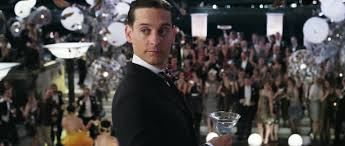